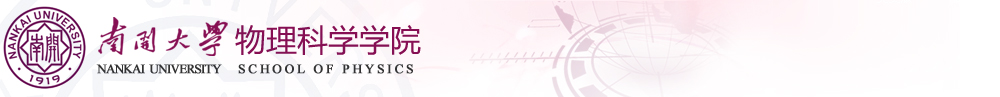 大学物理学基础
物理科学学院
李祖斌
zbli@nankai.edu.cn
2020/4/1
1
第四章 刚体的运动规律
2020/4/1
2
§4.4  刚体定轴转动的动能定理
4.4.1  力矩的功
4.4.2  刚体定轴转动的动能定理
作业：4-7，4-11
2020/4/1
3
O
§4.4  刚体定轴转动的动能定理
4.4.1  力矩的功
因为各质元在
z方向无位移
2020/4/1
4
为      与         的夹角
刚体的定轴转动中，外力对刚体做的功等于该力对轴的力矩和力的作用点绕该轴转动的角位移的乘积。
力矩的功
力矩在轴上的分量
2020/4/1
5
O
刚体内一对内力对定轴转动的功为零
对于整个刚体，同时考虑内力和外力
刚体在作定轴转动时，合外力对刚体作的功，
等于外力对该转轴的合外力矩的功。
2020/4/1
6
4.4.2  刚体定轴转动的动能定理
刚体定轴转动的动能
刚体定轴转动中动能变化的原因是力矩做功；
从定轴转动的转动定律出发：
2020/4/1
7
合外力矩对一个绕固定轴转动的刚体所做的功等于刚体的转动动能的增量，称为定轴转动的动能定理。
若              ，则               动能守恒
若刚体受保守力作用，可以引入势能概念。
2020/4/1
8
刚体的重力势能
将重力看成是刚体受到的外部保守力，按质心的定义，重力做的功等于质心势能的变化
结论：刚体的重力势能相当于它的全部质量集中在质心时所具有的势能。
机械能守恒：
对于刚体若在运动过程中只有保守外力(重力)作功, 则包括地球的系统机械能守恒。
2020/4/1
9
例1：一个质量为m0半径为R的定滑轮（当作均匀圆盘）上面绕有细绳，绳的一端固定在滑轮边上，另一端挂一质量为m的物体而下垂。若绳与滑轮间无相对滑动，忽略轴处摩擦，求物体m由静止下落高度h时的速度和此时滑轮的角速度。
解法二：对滑轮利用动能定理
2020/4/1
10
对物体m利用动能定理
解法三：根据机械能守恒定律
2020/4/1
11
x
O

例2：一根长为 l、质量为m的均匀细直棒，其一端有一固定的光滑水平轴，因而可以在竖直平面内转动。 最初棒静止在水平位置，求它由此下摆 角时的角速度和角加速度。
解：棒下摆过程中轴对棒的支持力不作功，只有重力作功，动能定理：
2020/4/1
12
转动定律
解法二：棒下摆过程中轴对棒的支持力不作功，只有重力作功，系统机械能守恒。
2020/4/1
13
主观题
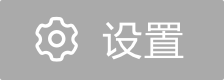 10分
例2中，已经得到角速度，如何对角速度求时间导数计算角加速度？反之，又如何计算？
正常使用主观题需2.0以上版本雨课堂
作答
2020/4/1
14
例3：如图所示，将单摆和一等长的匀质直杆悬挂在同一点，杆的质量m与单摆的摆锤相等。开始时直杆自然下垂，将单摆的摆锤拉到某一高度，令它从静止状态下摆，于铅垂位置和直杆作完全弹性碰撞。
求：碰撞后单摆和直杆下端达到的最大高度。
C
l
l
hC
m
m
h
h′
h0
2020/4/1
15
解：将题目分解为碰撞前、碰撞、碰撞后三个部分
碰撞前单摆机械能守恒。与杆碰前摆锤的速度为v0：
碰撞过程：摆锤与杆碰撞时间极短，仍处竖直位置，重力和轴上力对O 的力矩为零，系统角动量守恒（动量不守恒）。
设碰后直杆的角速度为，摆锤的速度为v′
2020/4/1
16
完全弹性碰撞动能守恒
与角动量守恒式：
联立解得：
2020/4/1
17
碰撞后，摆锤、直杆各自独立运动，其过程机械能守恒
碰撞后摆锤达到的高度为
直杆的质心达到的高度满足：
杆下端达到的最大高度：
2020/4/1
18
m
例4：习题4-12，质量为m长为l的匀质细杆，可绕端点O的固定水平轴转动，把杆抬平后无初速地释放，当杆摆至竖直位置时刚好和光滑水平桌面上的小球相碰。小球的转动不计，它的质量和杆相同，并且碰撞是完全弹性的，轴上摩擦也忽略不计，求碰后小球的速度v
O
l
分析：碰撞过程很短，而且是完全弹性碰撞，可有角动量守恒和动能守恒。
θ
m
2020/4/1
19
解：杆摆下（定轴转动）机械能守恒
碰撞时角动量守恒
碰撞时动能守恒
2020/4/1
20
§4.4  刚体定轴转动的动能定理
4.4.1  力矩的功
4.4.2  刚体定轴转动的动能定理
作业：4-7，4-11
2020/4/1
21